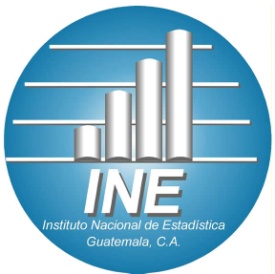 Instituto Nacional de Estadística
Guatemala
Pablo Toledo
Censos de población
Último : 2002
Próximo: noviembre 2012 (no oficial)
Censos agropecuarios
Último : 2003
Próximo: noviembre 2013 (no oficial)
Encuestas agrícolas recientes
2005
2006
2007
2008
2011, en ejecución
Principales variables
Características del productor y de las fincas
Asistencia técnica y crédito agrícola
Pronósticos de producción y producción obtenida
		17 cultivos anuales
		17 cultivos permanente
Existencia de ganado mayor, menor y aves de corral
Producción pecuaria
Muestreo
Marcos múltiples de muestreo
Marco de área
Marco de lista

El marco se basa en un mapa de uso de la tierra, elaborado por el MAGA
¿Encuestas específicas?
Aún no
Instituto Nacional de Estadística
Guatemala
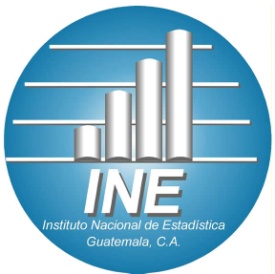 Gracias por su atención